MY INTERESTS
My favourite sport is football.
My favourite footballer is Robert 
Lewandowski.
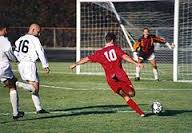 MY INTERESTS
My favourite animal is rat.
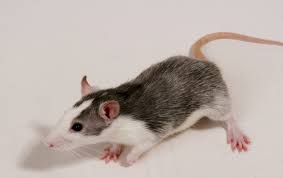 MY FAVOURITE ANIMAL.
My favourite soup is sour soup.
In this soup are : eggs,
potatoes,sausage.
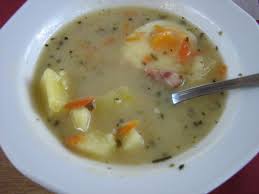 MY FAVOURITE SOUP
My favourite book is
„ The boys from the Square of Weapons’’
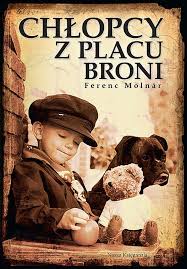 MY FAVOURITE BOOK
My favourite actor is Sylvester Stallone.
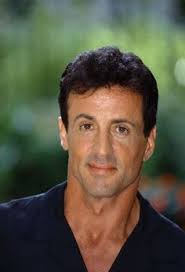 MY FAVOURITE ACTOR
By Janek Turowicz